АКЦИЯ «С т о п  с и г а р е т а»
Международный день отказа от курения
 отмечается 16 ноября 2017 года
 Хочешь жить – умей дышать.
МБОУ «СОШ № 6»
Выполнили учащиеся 7 класса
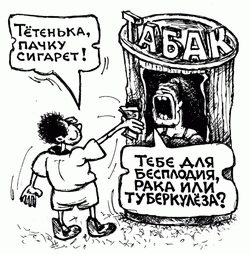 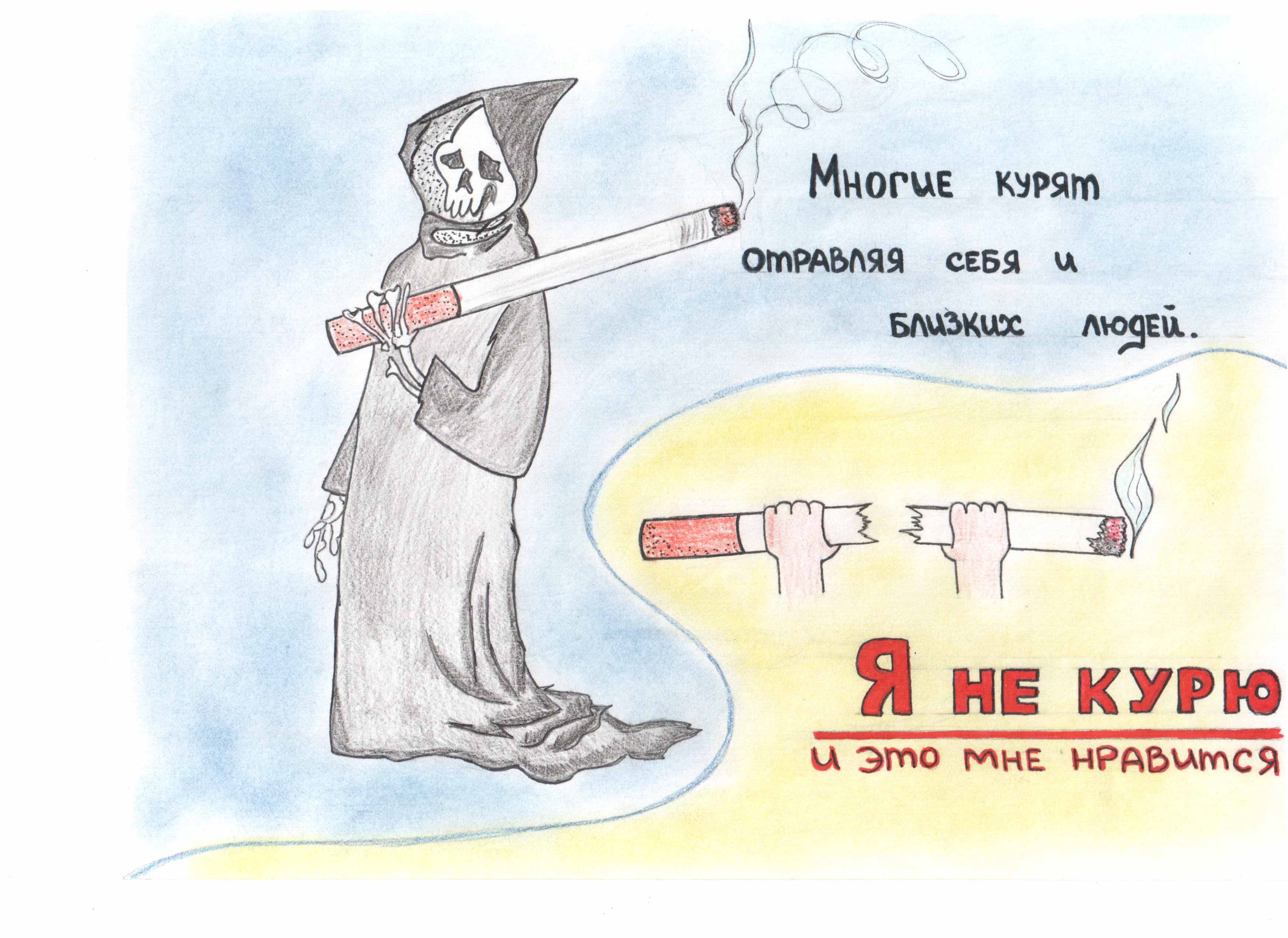 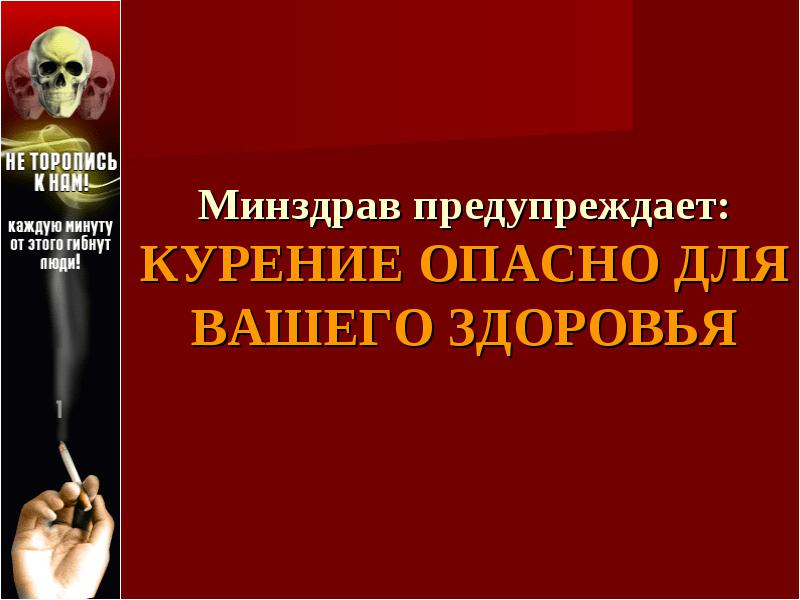 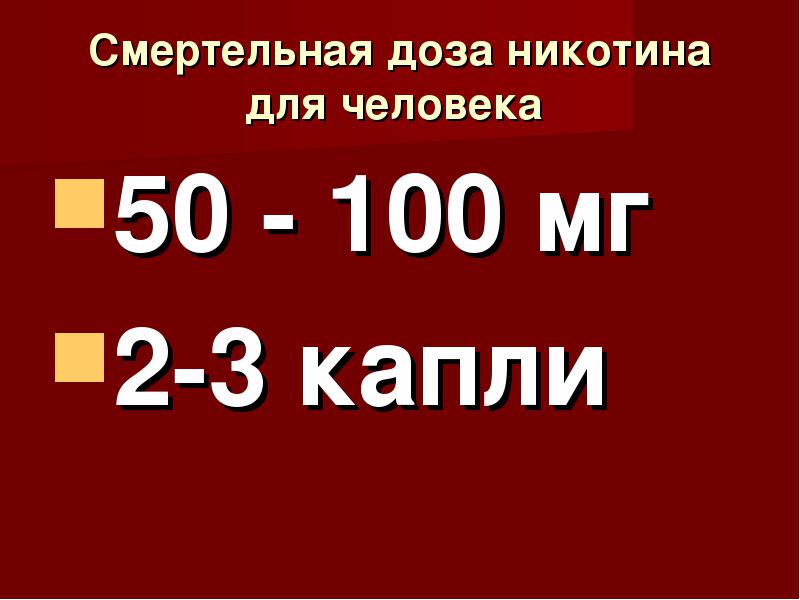 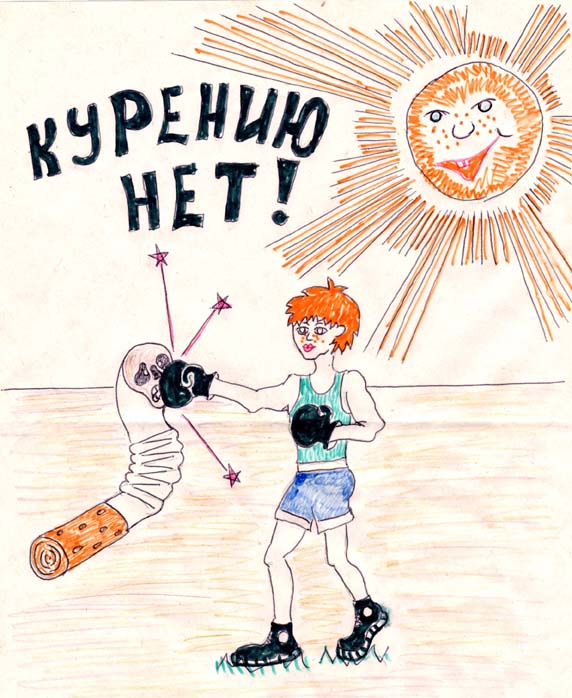 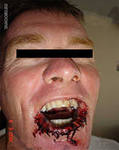 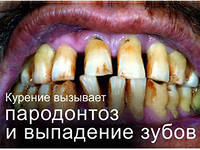 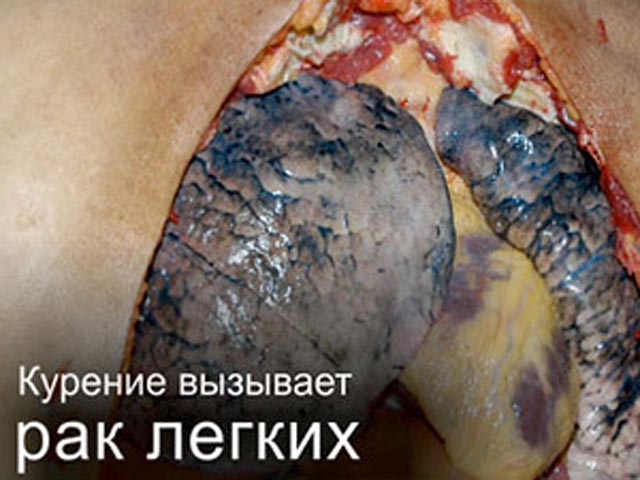 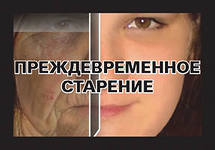 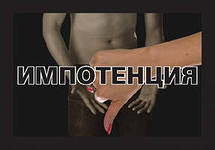 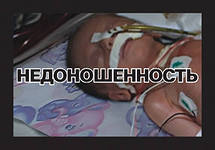 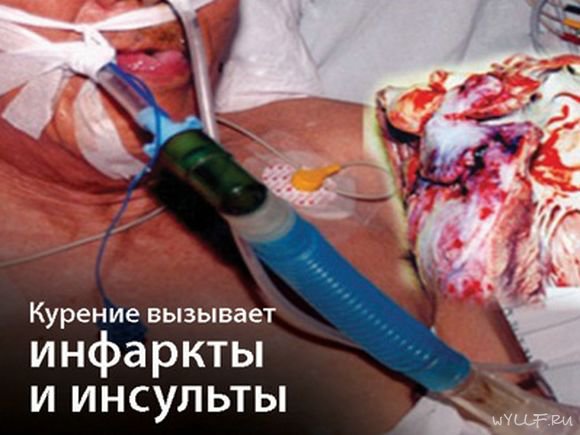 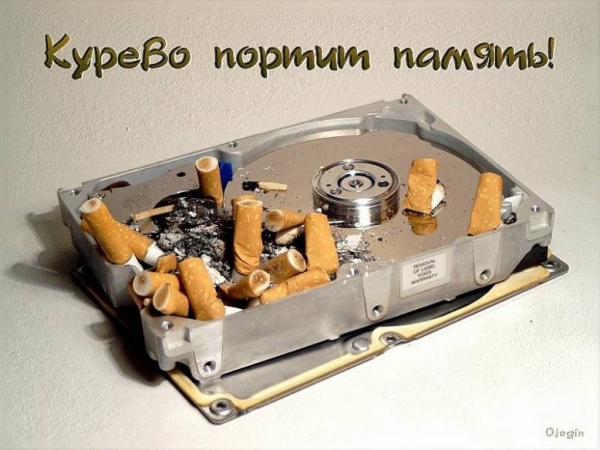 КАК ДОЛГО ТЫ БУДЕШЬ ЖИТЬ?
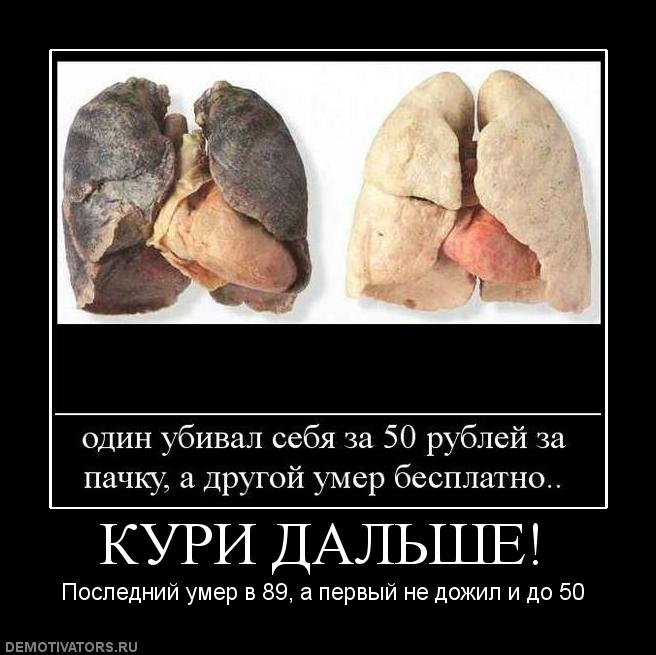 Одна сигарета сокращает жизнь на 15 минут
Пачка сигарет на 5 часов
Кто курит один год теряет 3     месяца жизни
Кто курит 4 года – 1год
Кто курит 20 лет – 5 лет
Кто курит 40 лет–10 лет
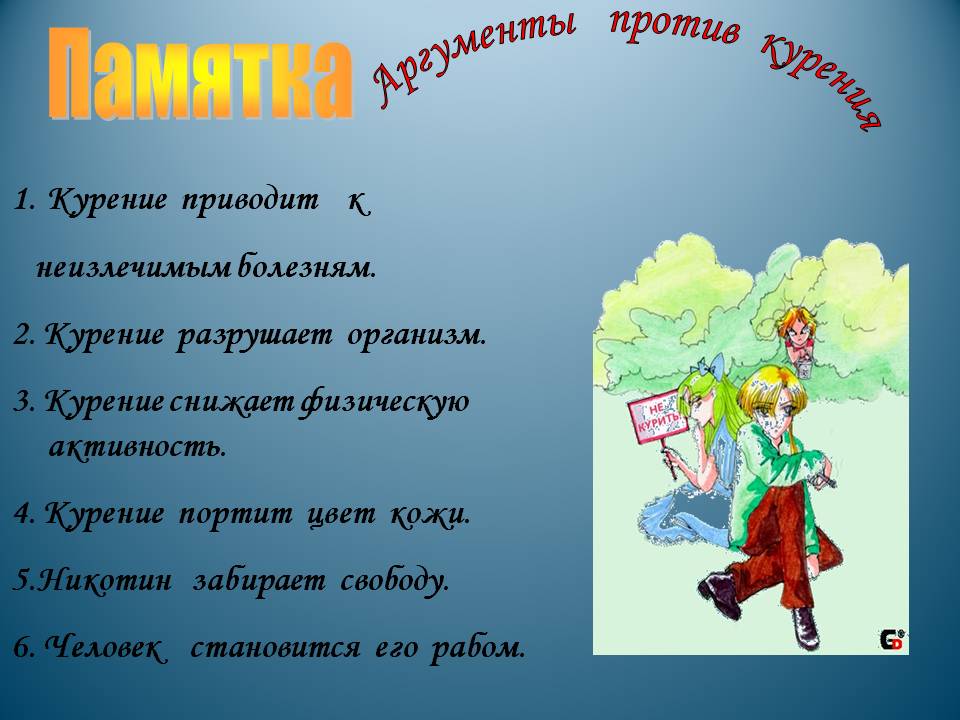 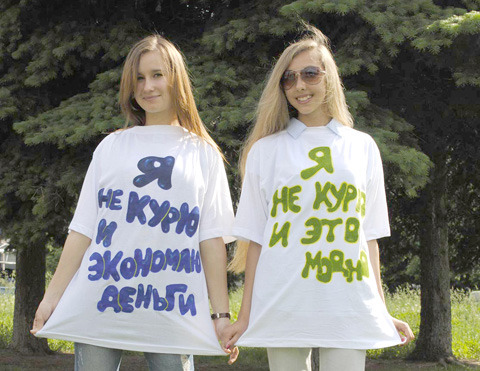 Я НЕ КУРЮ.     Это не интересно!       Это не современно!         Это не модно!       Это не выгодно!
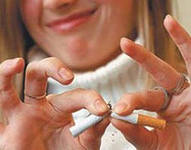 Сломай сигарету,
иначе она сломает тебя!
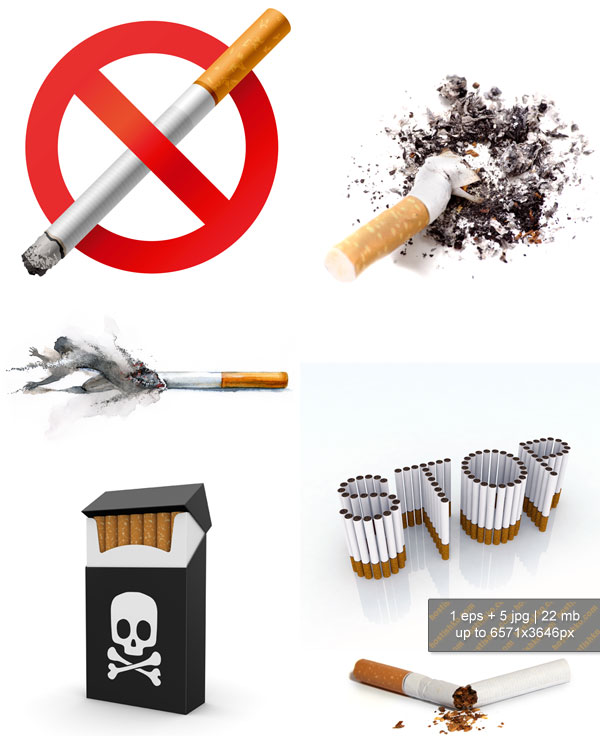 Будьте здоровы!
БЛАГОДОРИМ ЗА ВНИМАНИЕ!
2017г